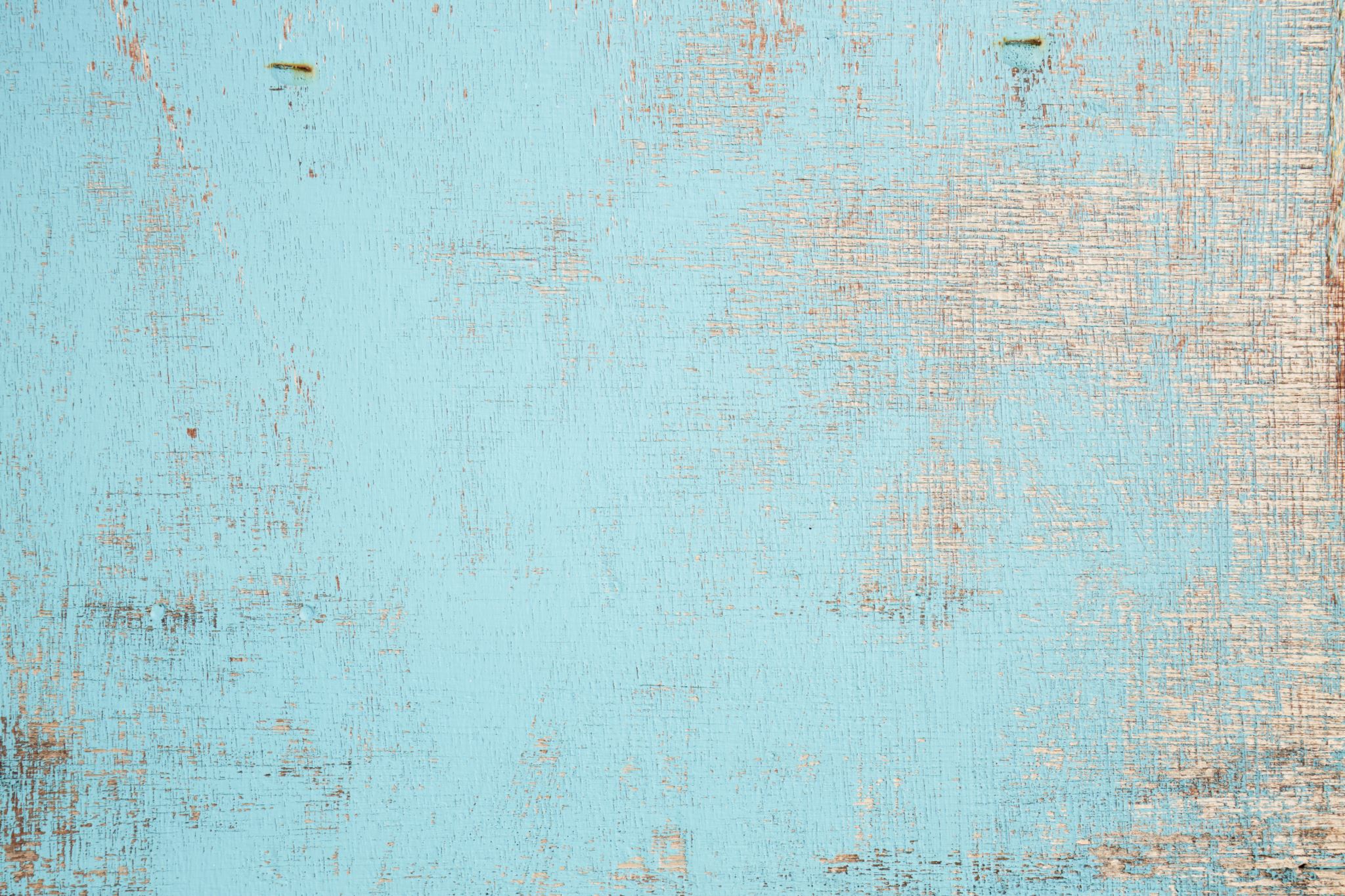 Raising Bail Money
Putting the Fun back in Fundraising for your Club
Raising Bail Money
For an Altrusa Club to be successful, it must have funds to support it service projects and grant projects.
This may be challenging.  Members are often asked to donate items and they give so much already
It can be a little daunting when planning a fundraiser, particularly a new one when you are not sure how it turn out.
It’s like being under house arrest with no cell phone to get groceries.  You know how to cook, you have the appliances, but no food to prepare and no means of getting it without help !!!
Raising Bail Money
Most clubs have two funds – Operating and Project or Foundation.  There are some restrictions are how to provide the money for these.
Operating Funds – Money to support your operating funds can only be from Altrusa club members (and their families). Altrusa members can be from other clubs, not just your own.  The Altrusa name cannot be used to promote the event or used in advertisement.
Foundation Funds – The Altrusa name can be used to promote, advertise and sell tickets to the general public.  Monetary donations can be accepted.
Operating Fund Ideas
Find a business that offers hands on activity or craft projects to make; the business will charge a fee and you can add a little extra $$$ to raise some funds.
Paint your own pottery piece.  
Paint Boards and Graphics – some places have each guest pick their own project to make.
Cooking Classes
Winery – private wine tasting and appetizers
This not only makes some money but is a fun fellowship event for your members.
Operating Fund Ideas
Club Meeting Suggestions
If you have a catered meal, add a little extra to the cost that goes towards the operating budget.   
Thankful or Blessing Dollars, Happy Bucks – members donate a dollar (or whatever amount they wish) and share their good news, blessings and gratitude items with the membership.
Have items to sell available at the meetings – a white elephant sale
As they say, one woman’s trash is another woman’s treasure.  Items could be candles, mugs, books, jewelry, scarves, etc that could be purchased at the meeting.  Meetings could this monthly or quarterly, with different themed items.
A few members may have a skill or talent to make the items with proceeds going towards the operating budget.  They may not always be able to help in other ways, but this way, they can still contribute.  Example – greeting cards, knitted or crocheted items.
Operating Fund Ideas
Club Meeting Suggestions (continued)
Members who are not wearing their Altrusa name badge at meetings could be fined a dollar..   
Design club apparel – develop a slogan or design that fits your club and have it printed on T-shirts, aprons, coffee mugs etc for members to purchase.
These can be worn for service projects, other fundraisers.
Visual tool to get Altrusa’s name and what we are all about to the community.
Foundation/Project Fundraising
BINGO – has been around for years.  Twist it up a little and make it a Purse BINGO
Luncheon & Dinner Events
Wine and Craft Beer Events
Team up with a local winery or brewery for a tasting event
Foundation/Project Fundraising
Local organizations who are looking for non-profits to be their monthly sponsor.  Altrusa could be one of those sponsors.
Direct Sale Vendor Party
Golf Outings or Pickle Ball Tournament
Learn-to-Play Pickle Ball event
Foundation/Project Fundraising
Ticket Raffle – sell a limited number of tickets with specific payouts.  If all tickets are sold, club makes half of the money collected
Jewelry Raffle – know of a jewelry store that will donate an item (diamond necklace, earrings for example)  
Quarter Raffle/Auction
Foundation/Project Fundraising
General Considerations when holding a Fundraiser
Make sure that your club has the membership that can do the work on the fundraiser
Make sure that it is something that people would be interested in.
Make sure that it will make your club money – do your homework.
Make it “multi-layered”
If you are having an event – add a 50/50 raffle, maybe a silent auction, bake sale.  
You have people there, ready to support you so let them with a variety of opportunities.
Foundation/Project Fundraising
Where to Find Fundraising Ideas
Ask other clubs in your District what their fundraisers are, and they can mentor your club for a successful event.
Check out other Altrusa clubs (not just in Ohio or Michigan) through social media to get ideas.  Facebook is great way to see what other clubs are doing in fundraising and service.
Raising Bail Money
What has your club done to raise your bail money ???
Raising Bail Money
Thank for your time and participation in this workshop